MOBILE SMAR
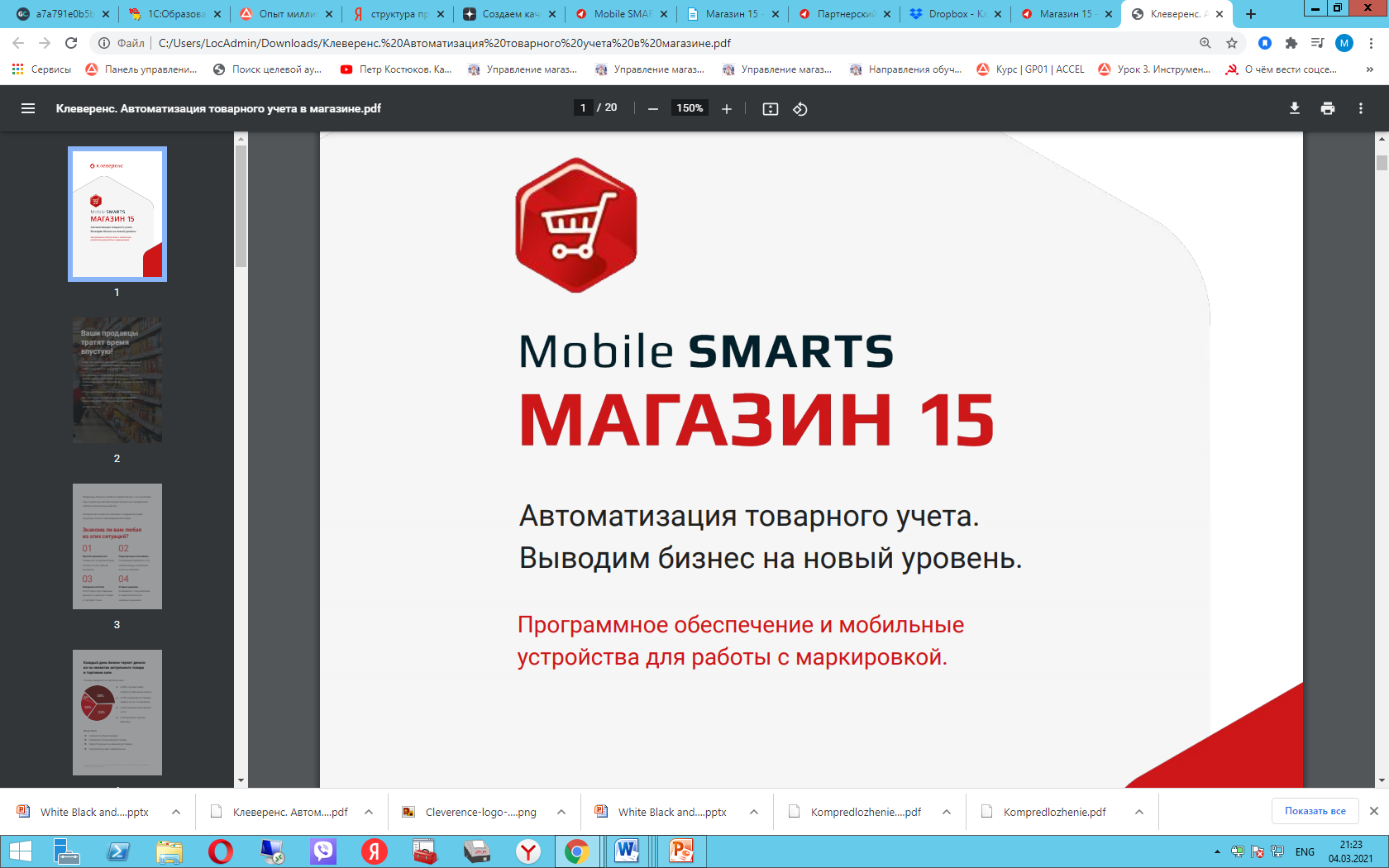 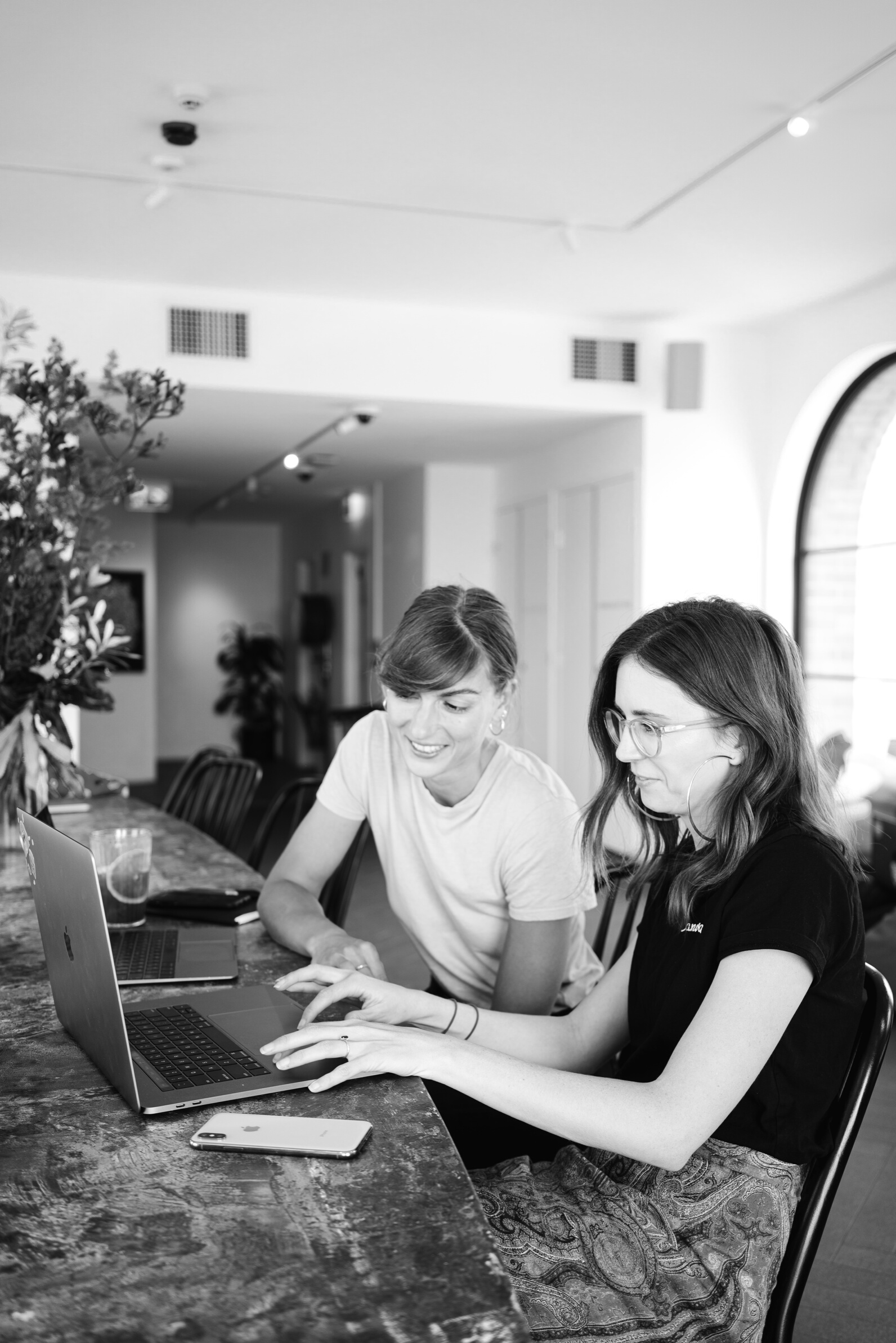 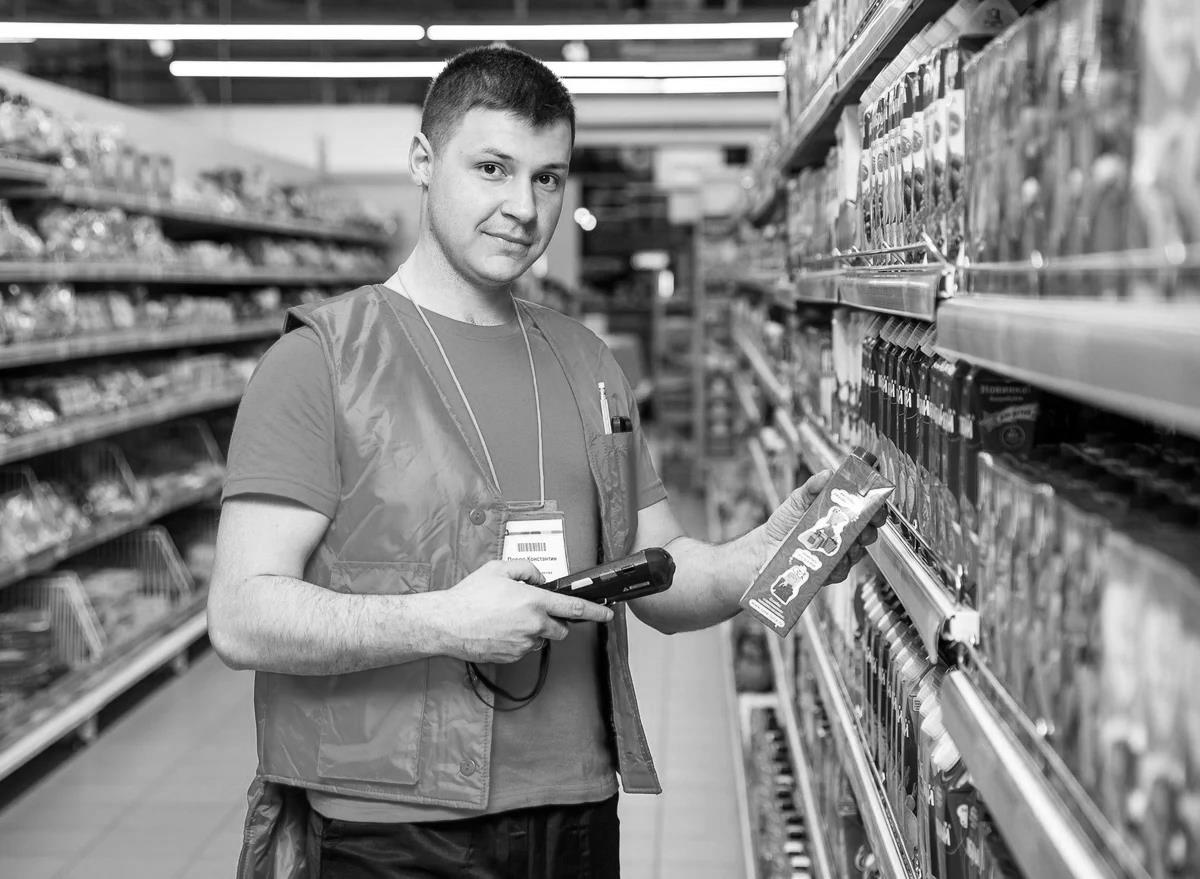 Как с помощью ТСД и Магазин 15
Избавиться от пересортицы
Ускорить приемку  и сократить ошибки
Упростить актуализацию ценников
Но пересорт, неверные ценники и ошибки не прекращаются
ПОЧЕМУ?
Товароучет автоматизирован на базе 1С
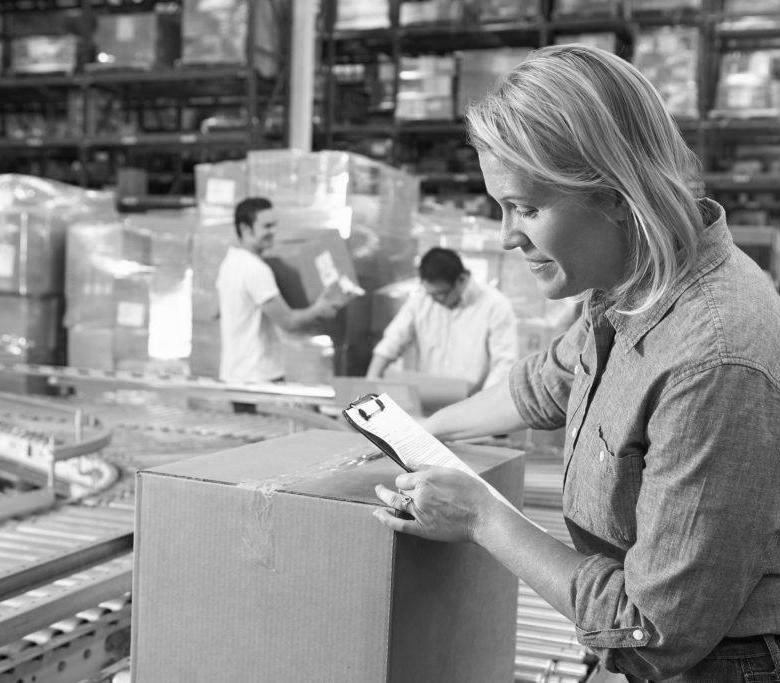 Как выглядит приход товаров без ТСД:
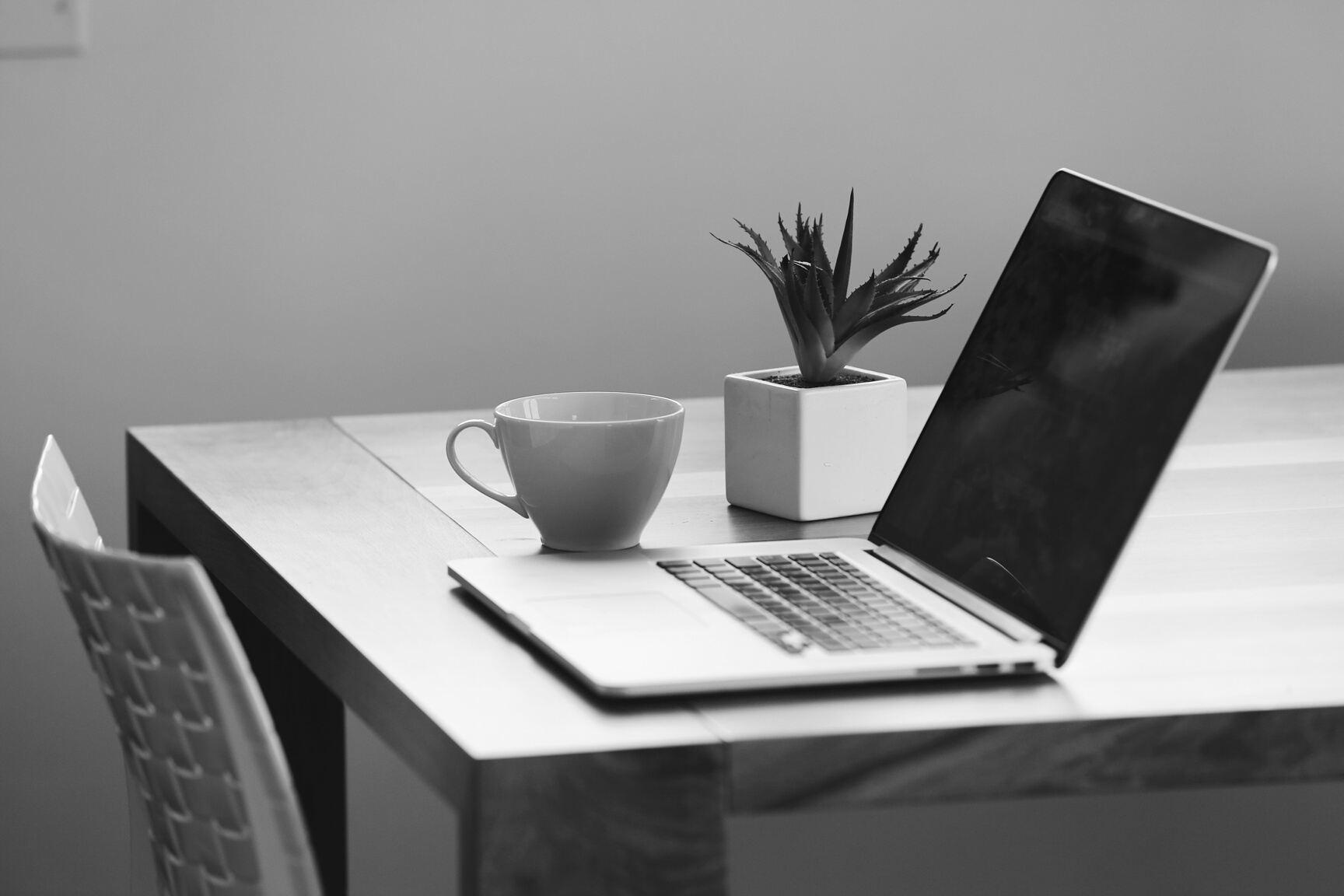 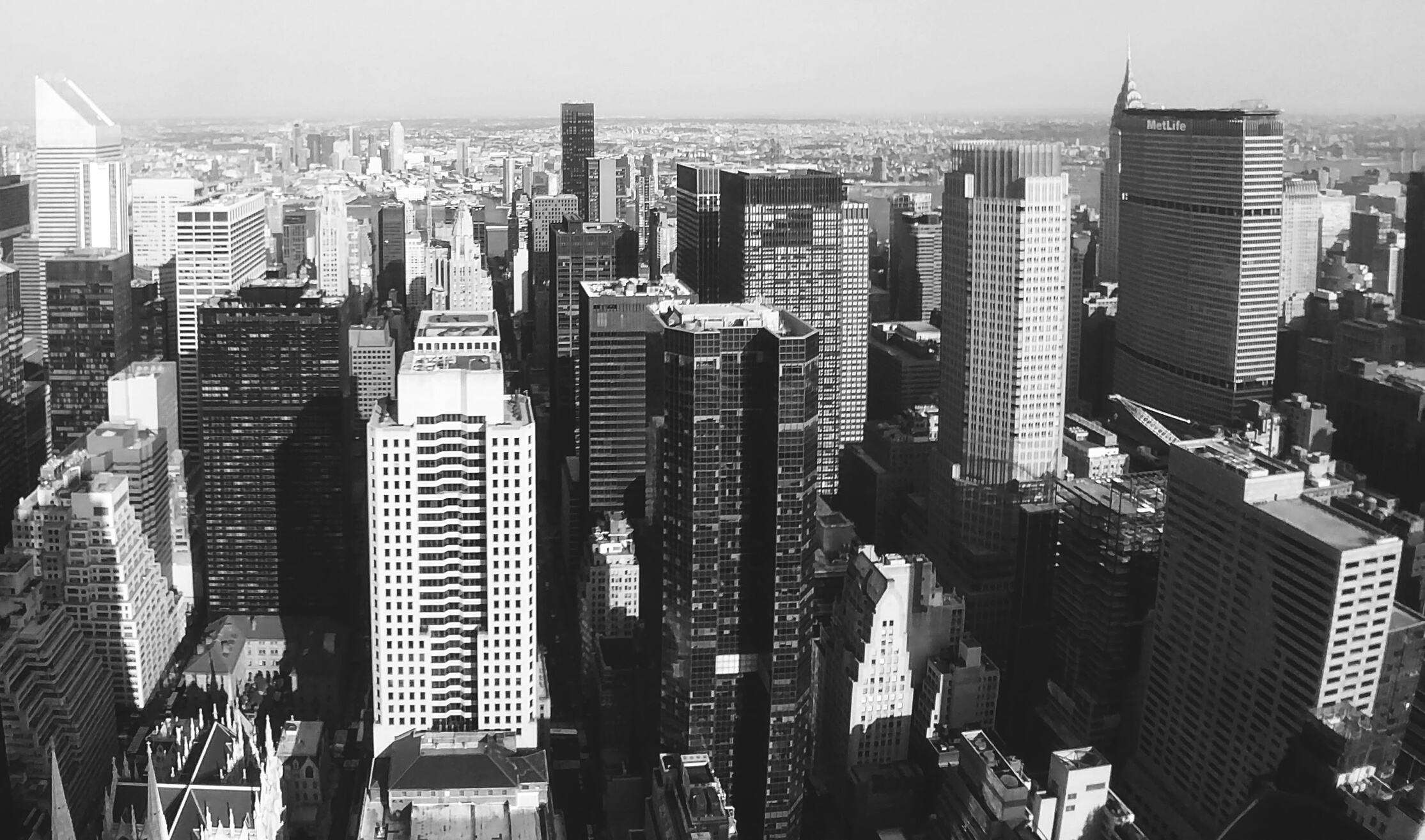 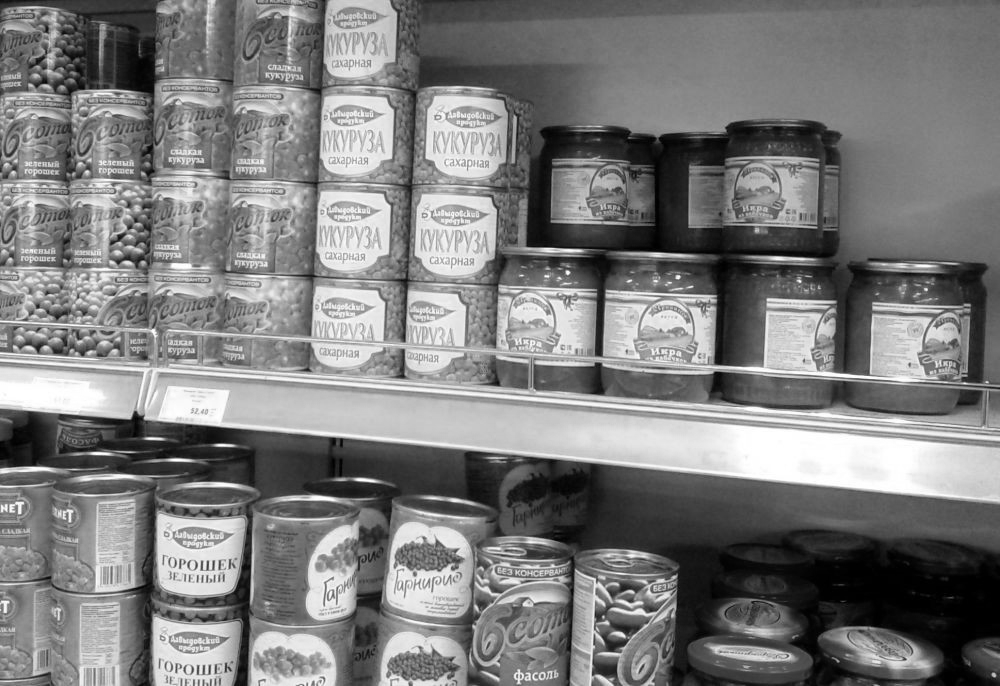 Сотрудник пересчитывает товары, сверяет с бумажной накладной,
Делает отборку по одной единице,
Садится за ПК и вносит в 1С документ поступления, подбирая товары по накладной и используя отборку,
Печатает ценники
Товар перемещают в торговый зал, выкладывают на полки и развешивают ценники
Обнаружили ошибку, товар стоит на полке без ценника, по кассе не пробивается.
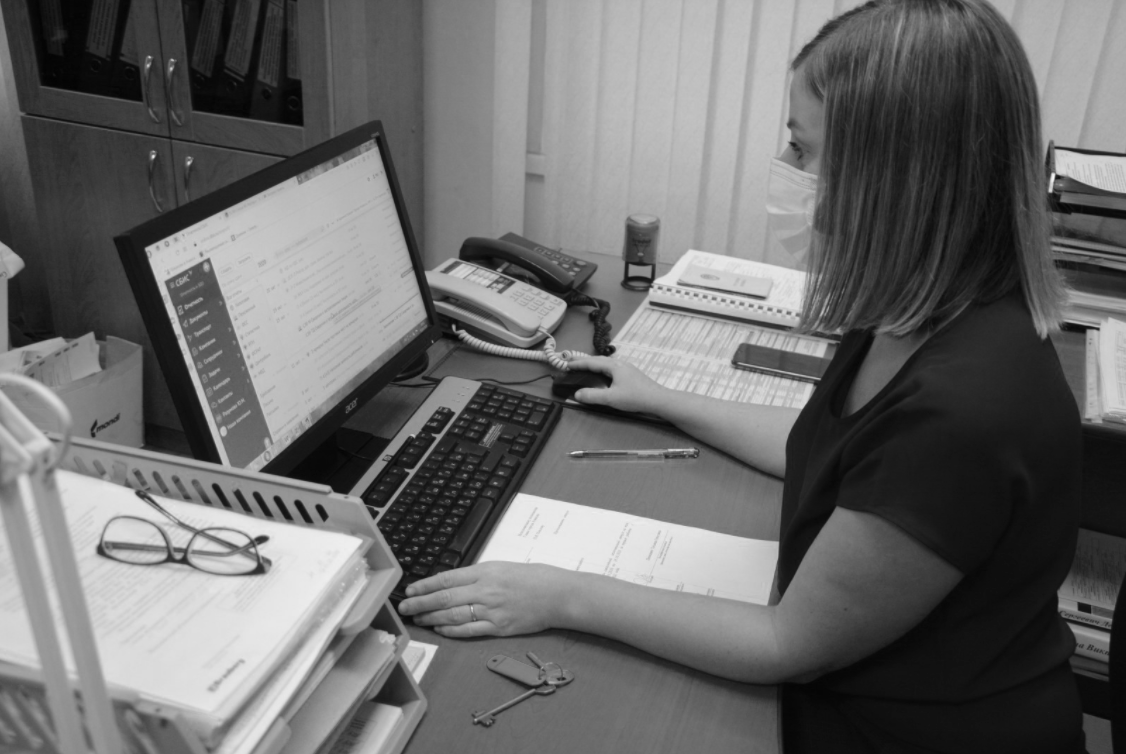 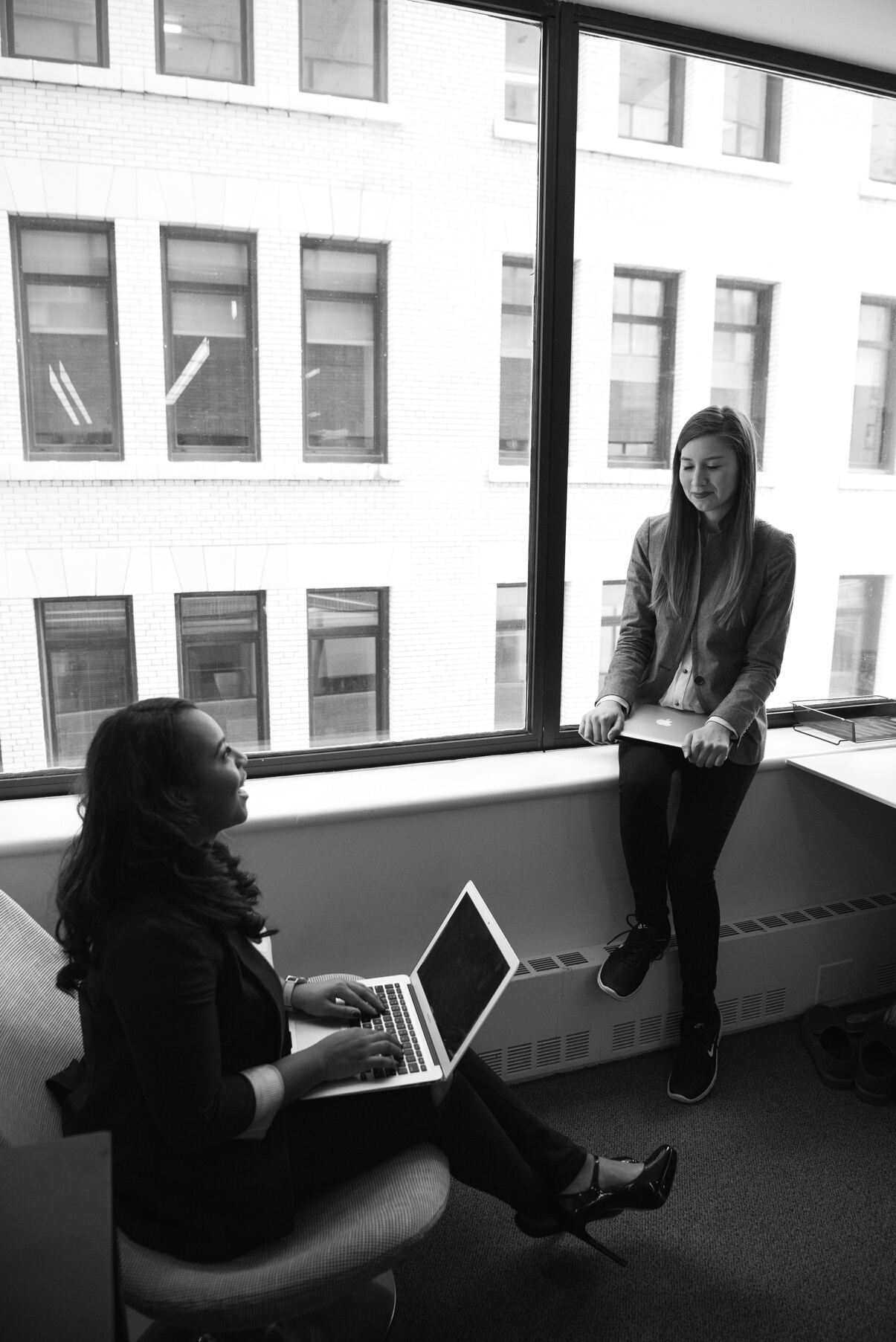 Решение есть!
Мобильная автоматизация
Mobile Smart: Магазин 15
Так происходит приемка товаров с ТСД:
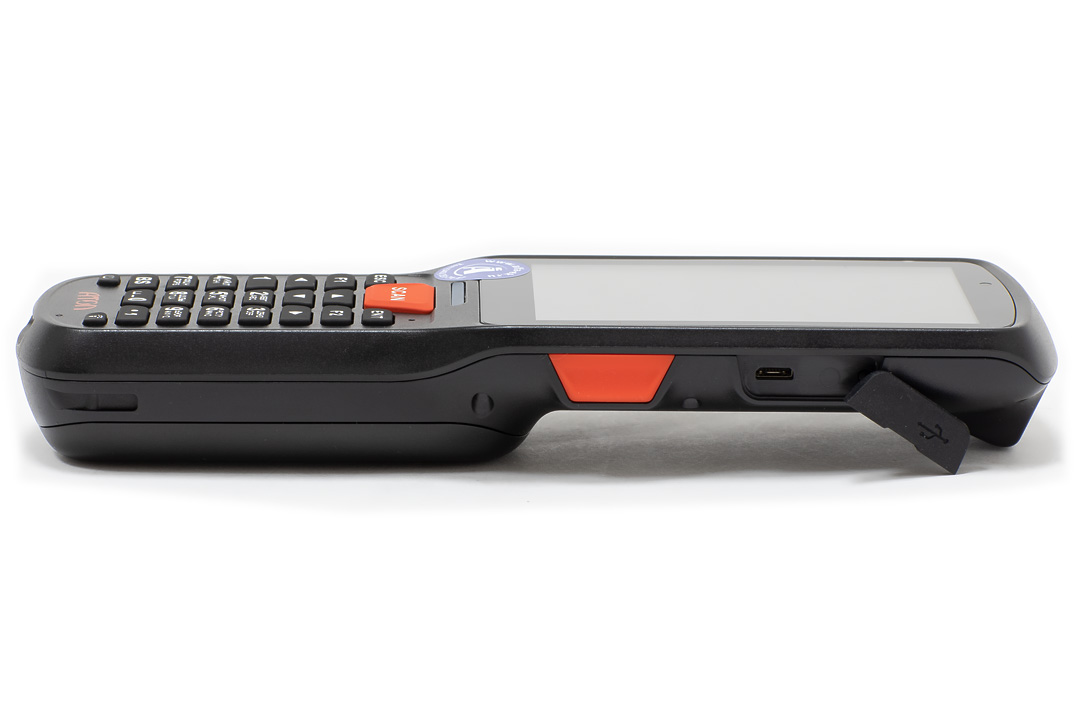 -     Сотрудник принимает товар, считывая штрихкоды ТСД,
Одним нажатием выгружает в 1С.
Как 
это работает?
Магазин 15
ТСД АТОЛ
Smart.Lite
Стоимость
Лицензия Магазин 15. Базовый + ЕГАИС

8 500руб
26 500 руб
1-го мобильного рабочего места
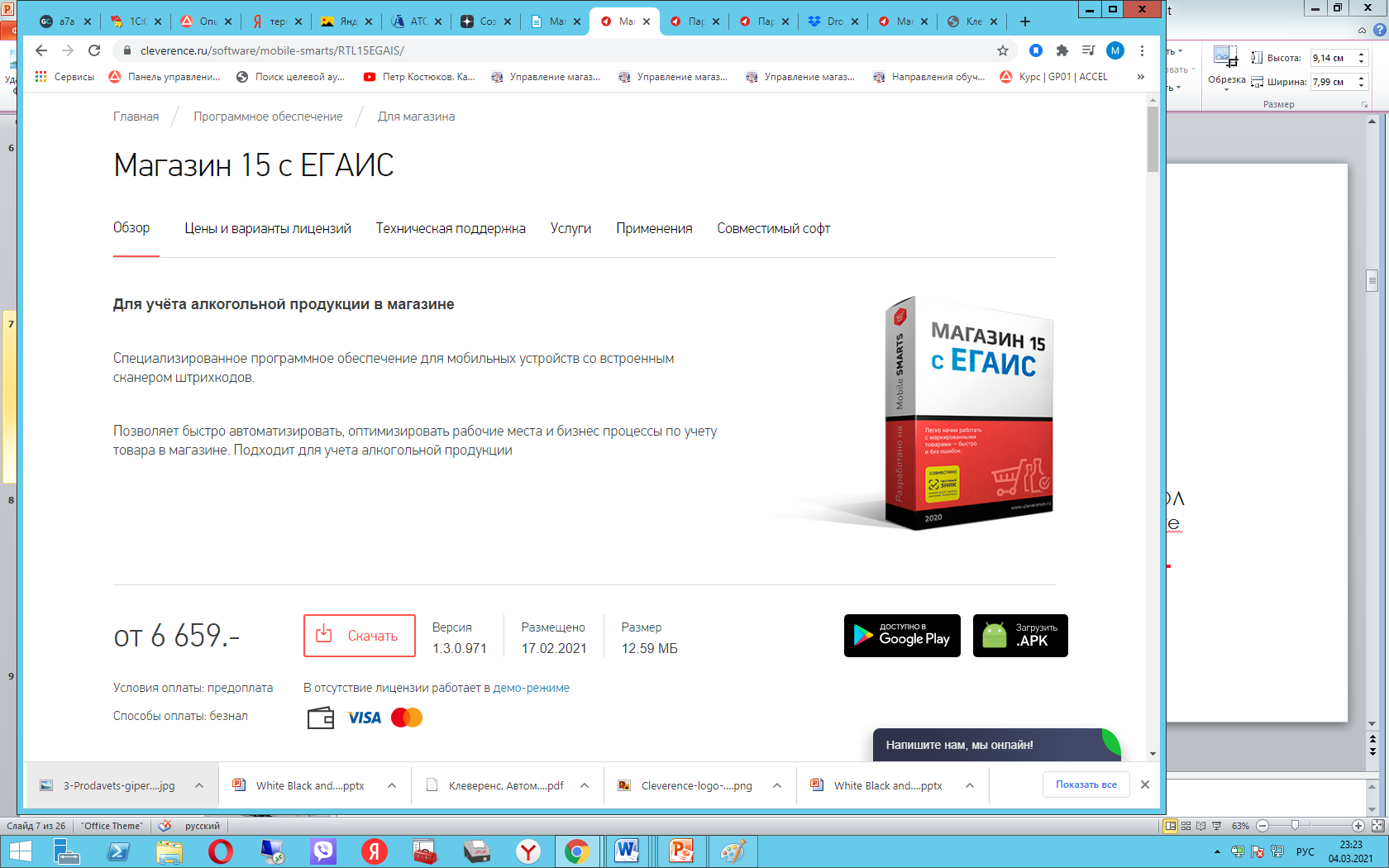 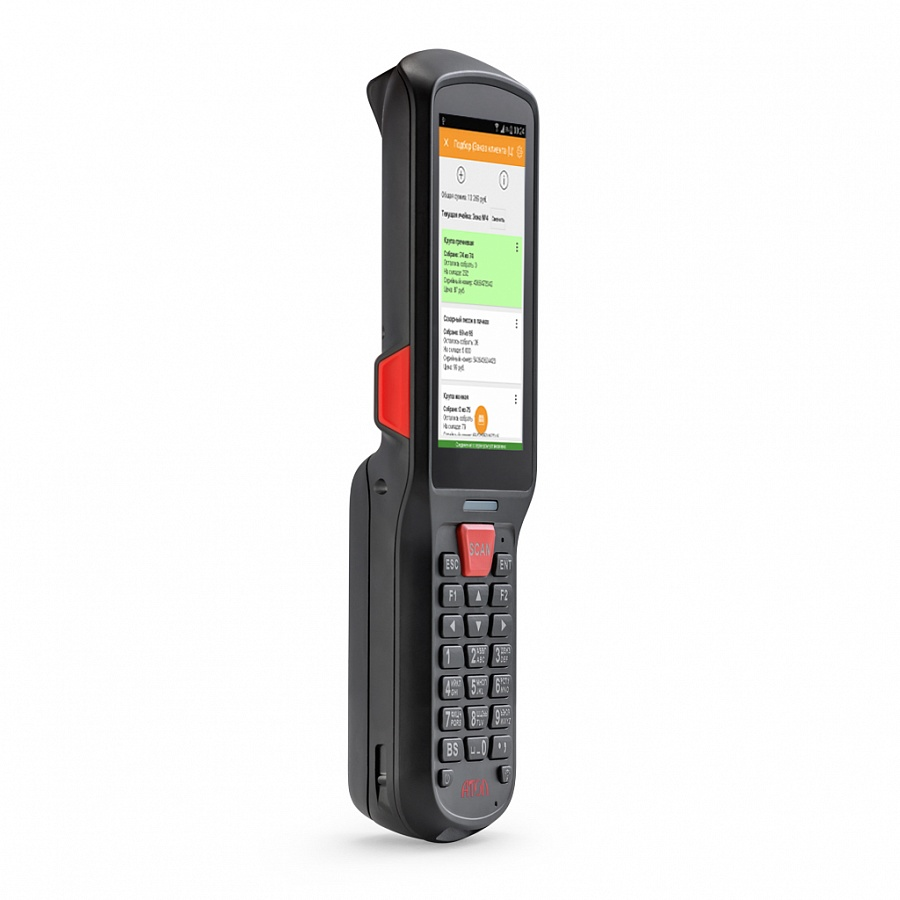 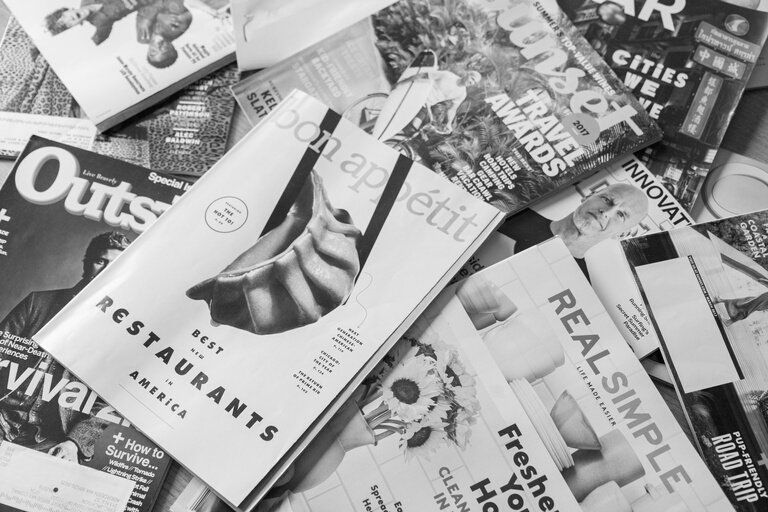 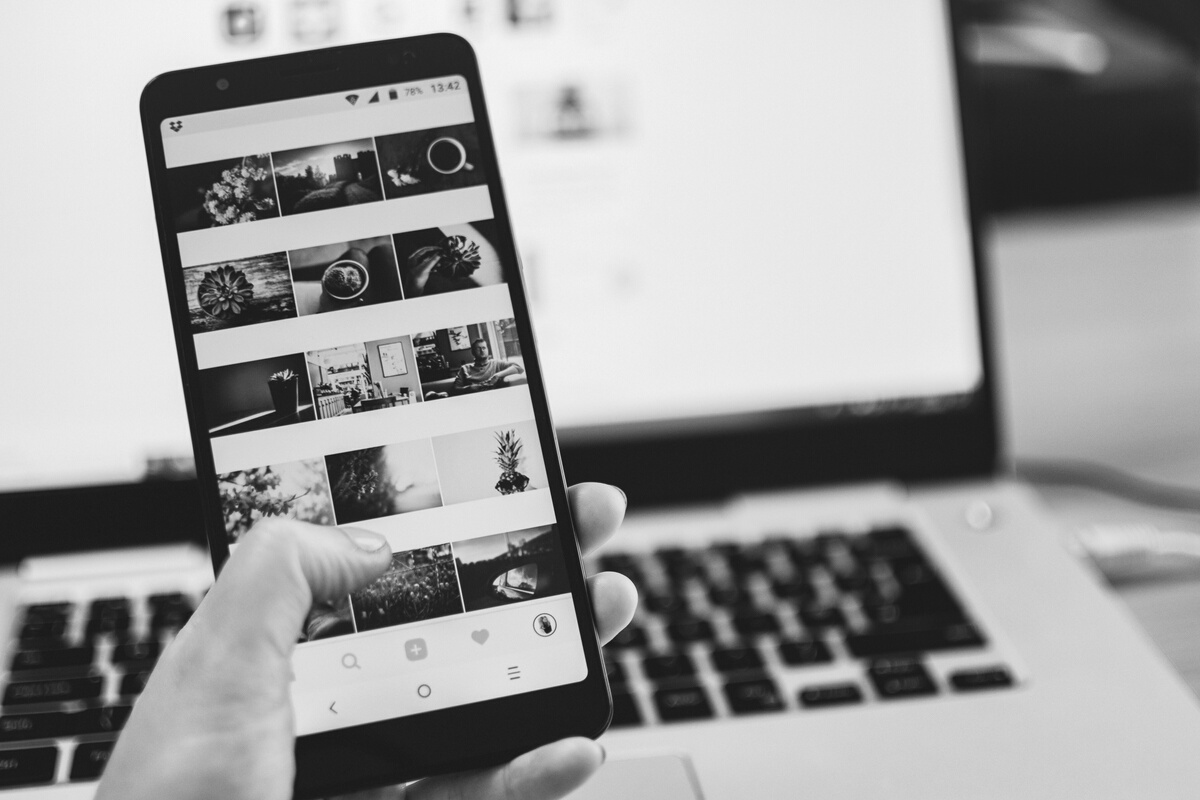 01
03
02
Стоимость услуг по проекту
Установка программ
Сопровождение
Обучение персонала
Оперативная помощь персоналу – 20 рабочих дней. Из них 14 часов поддержки
7 000 руб
28 000 руб
Установка "Магазин 15" на ПК и ТСД, активация лицензии, интеграция с 1С.
5 000 руб
Обучение персонала – 3 дня, 32 часа, обучение на реальном рабочем процессе – 8 часов
16 000 руб
Стоимость услуг
Этап  1
Этап  2
Этап  3
Этапы проекта
Подготовка.
Закупка ТСД и софта.

7 дней
Реализация.

Установка программ, интеграция, обучение персонала.

5 дней
Сопровождение.

Послепроектное сопровождение, оперативная помощь.

20 дней
Срок – 1 месяц
E-mail
Контакты
89025495580marina@gmail.com
Телефон
8 902 549 55 80
Мессенджеры
Viber, WhatsApp, Telegram  89025495580